selamat datang ke
unit repositori &
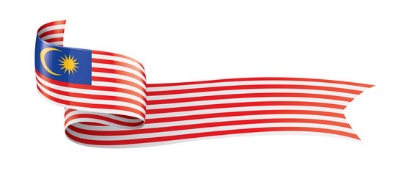 dokumen digital
seksyen koleksi khas
& repositori
1957 - 2022
selamat hari merdeka
KEMERDEKAAN
KE - 65
#teguhbersama
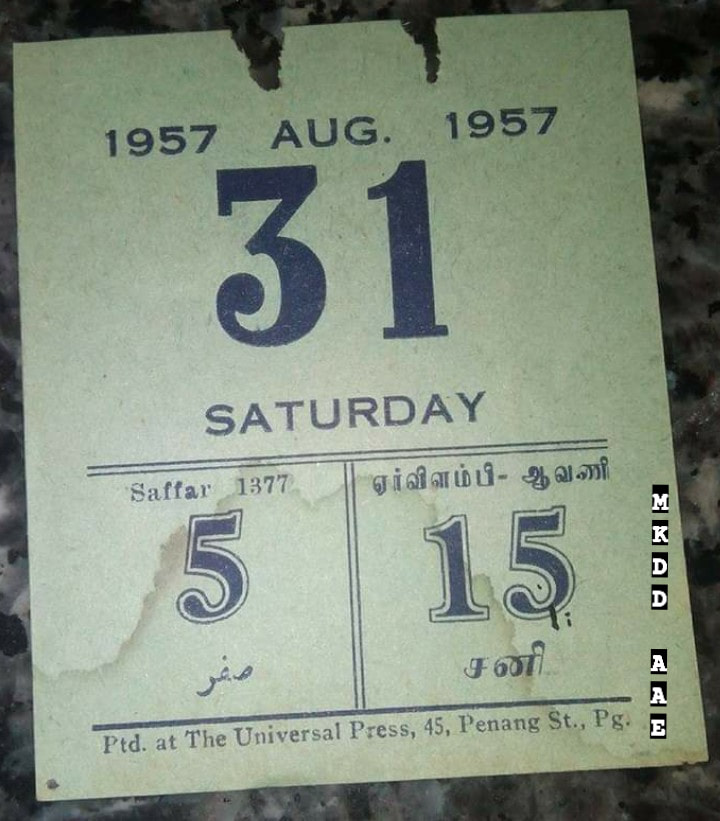 merenung sejenak 65 tahun yang 
lalu …
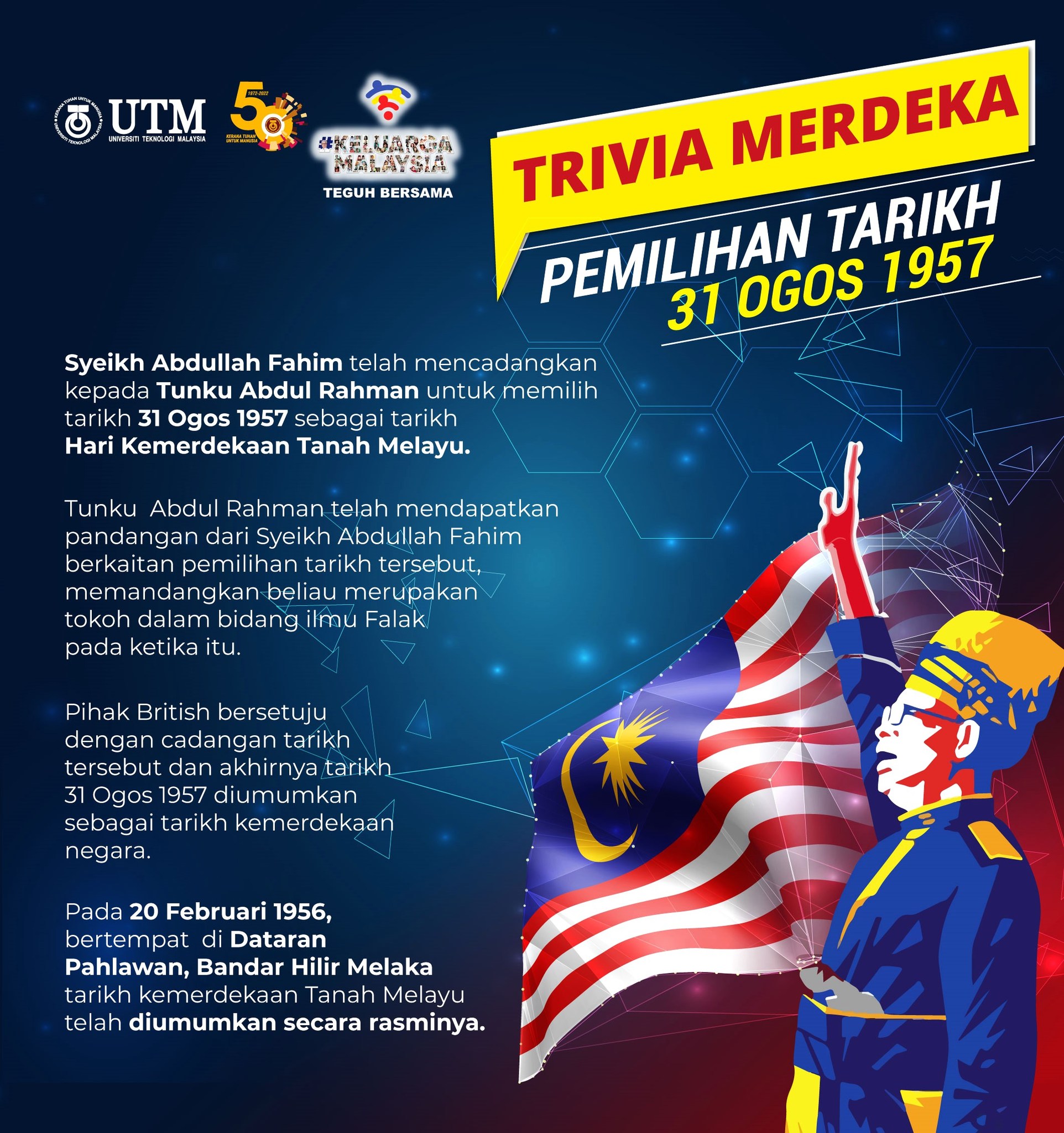 31 Ogos 1957 merupakan detik bersejarah bagi seluruh rakyat Malaysia di mana Tanah Melayu telah berjaya mencapai kemerdekaan setelah sekian lama negara 
dijajah oleh kuasa asing.
Tahukah anda tokoh ilmu Falak, Syeikh Abdullah Fahim merupakan orang yang telah mengemukakan cadangan tarikh ini kepada Tunku Abdul Rahman Putra AlHaj sebagai tarikh bersejarah yang kita raikan sehingga kini.
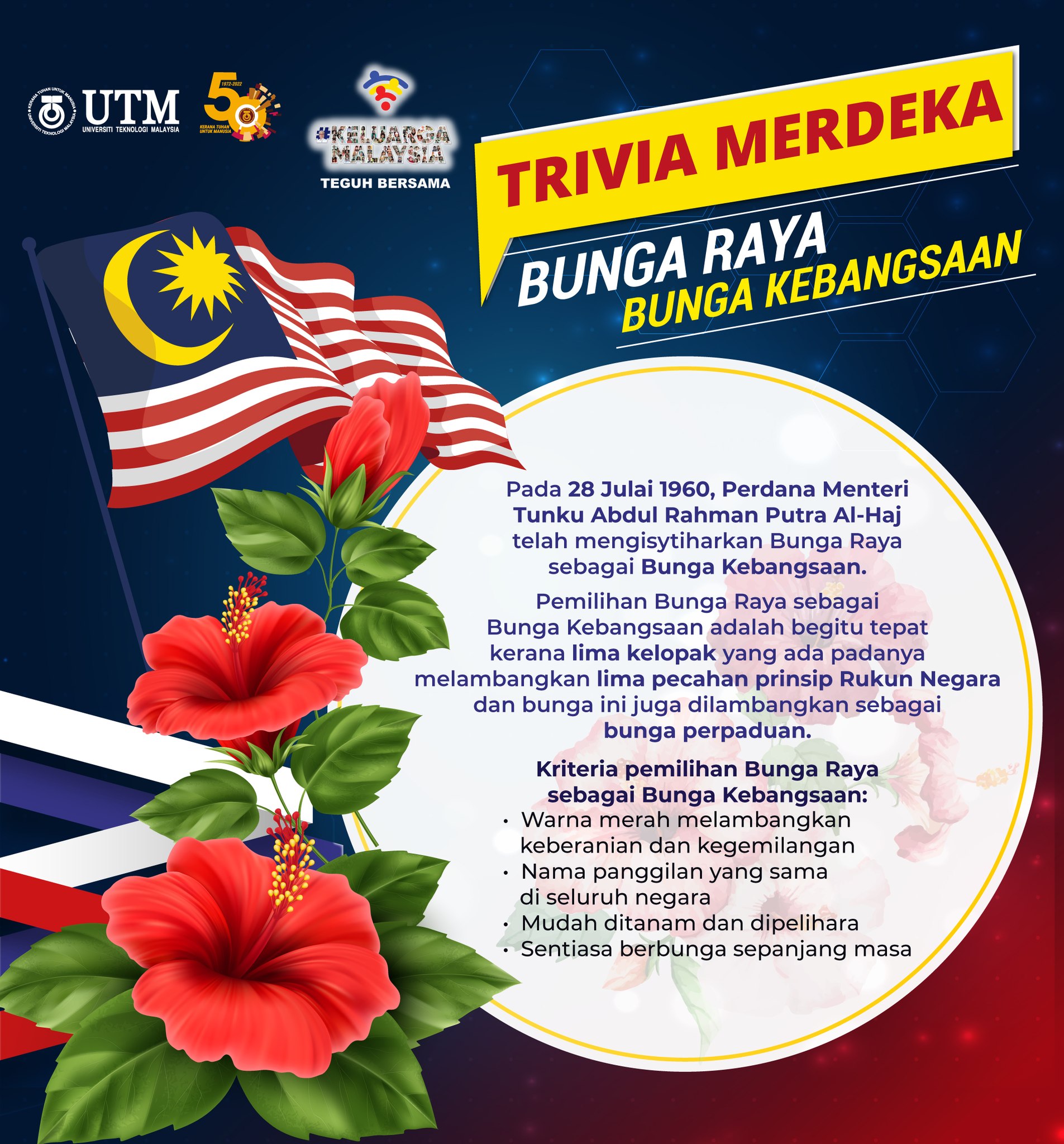 Ramai yang tahu Bunga Raya adalah Bunga Kebangsaan negara kita, tapi berapa ramai yang tahu kenapa Bunga Raya dipilih sebagai Bunga Kebangsaan?
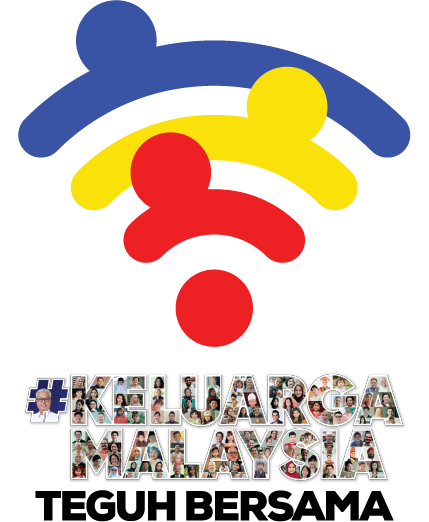 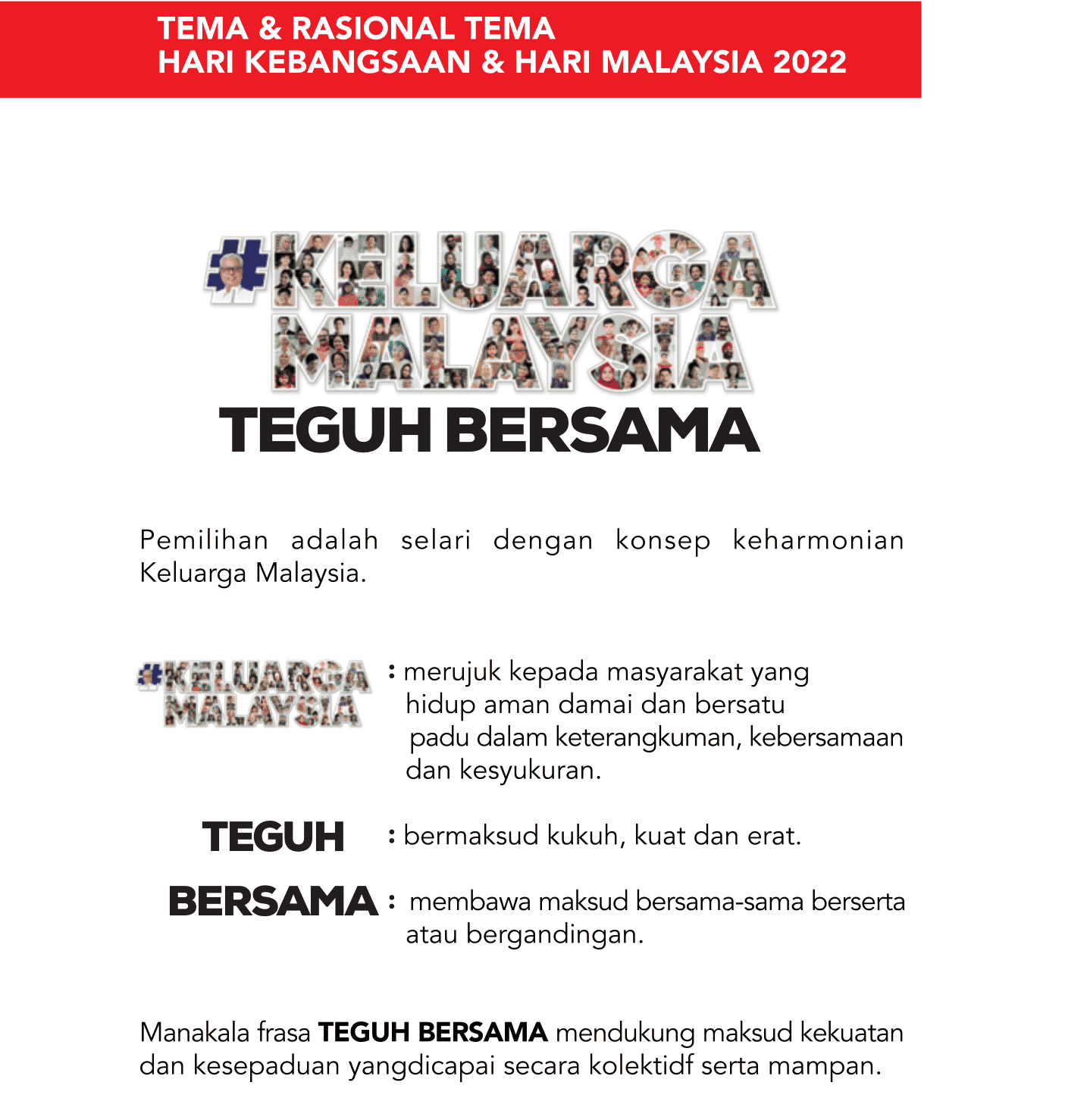 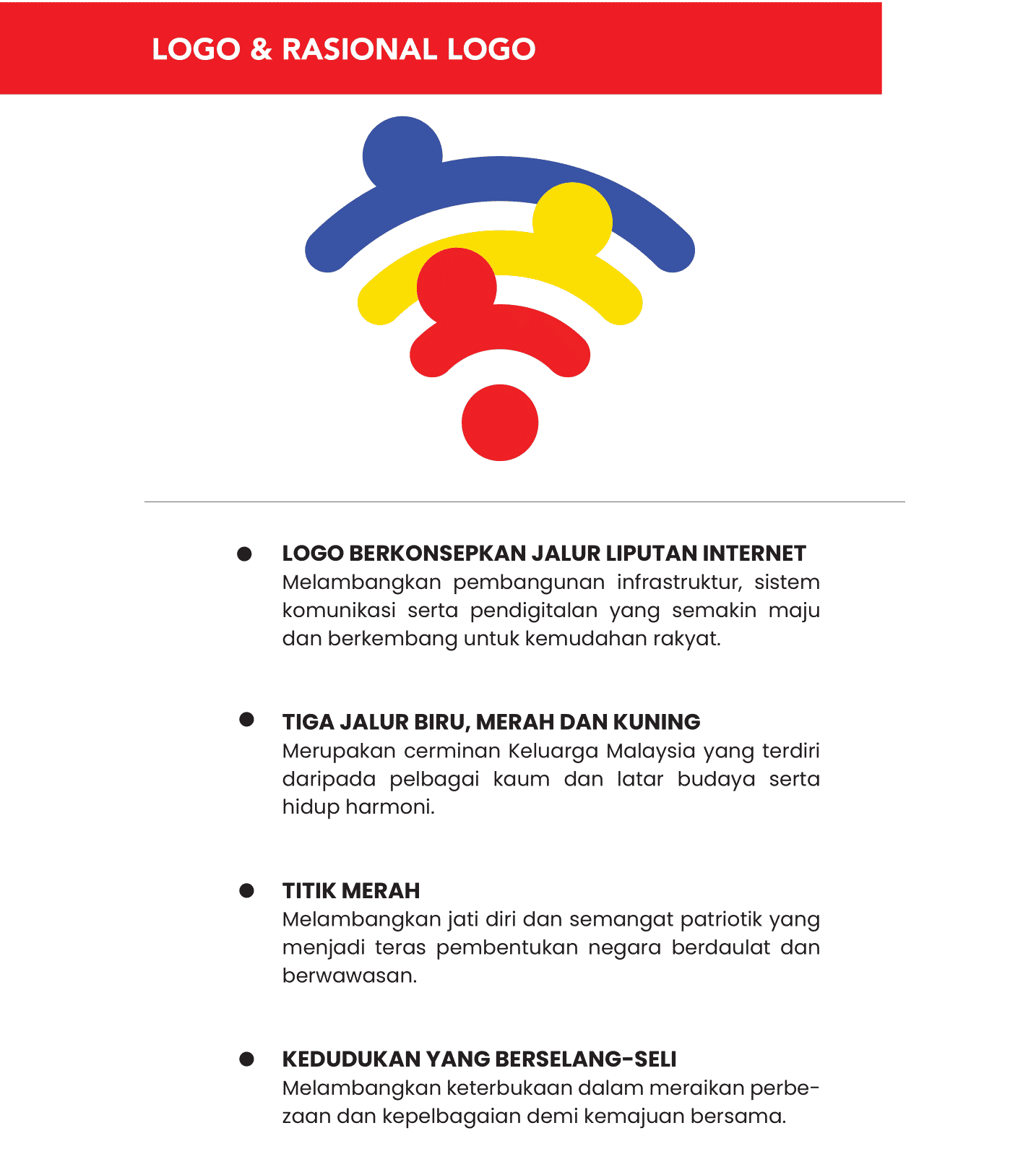 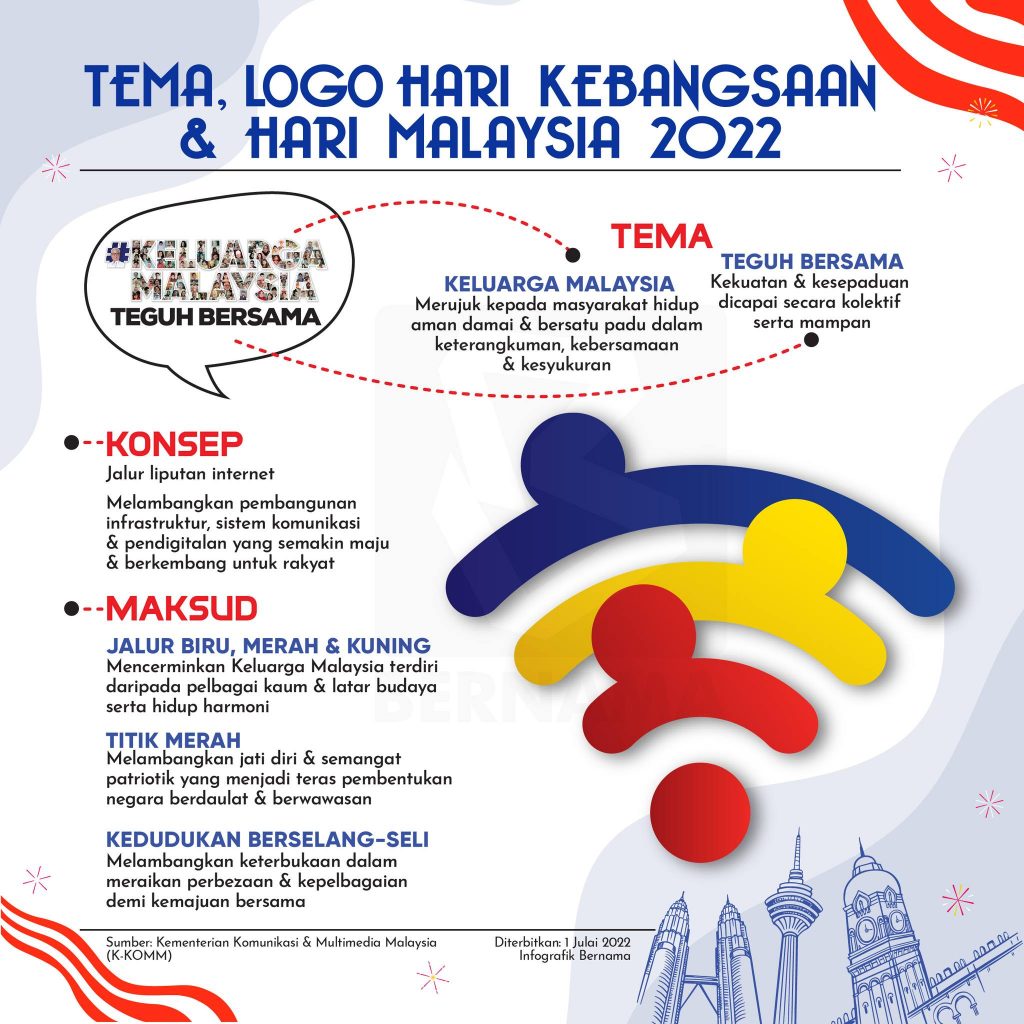 tak kenal maka tak cinta …
LOGO HARI MERDEKA 1976 - 2022
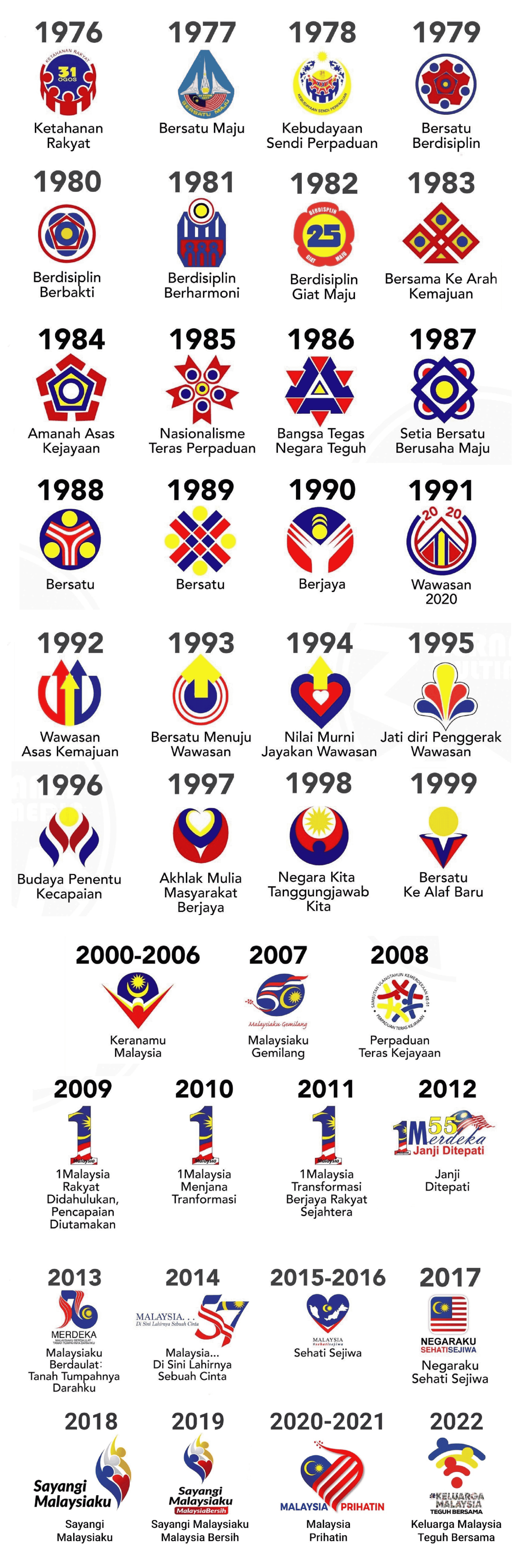 Terbang tinggi siburung merpati
Hinggap sebentar di atas dahan
65 tahun KEMERDEKAAN dirai
Negara sejahtera penuh kenangan
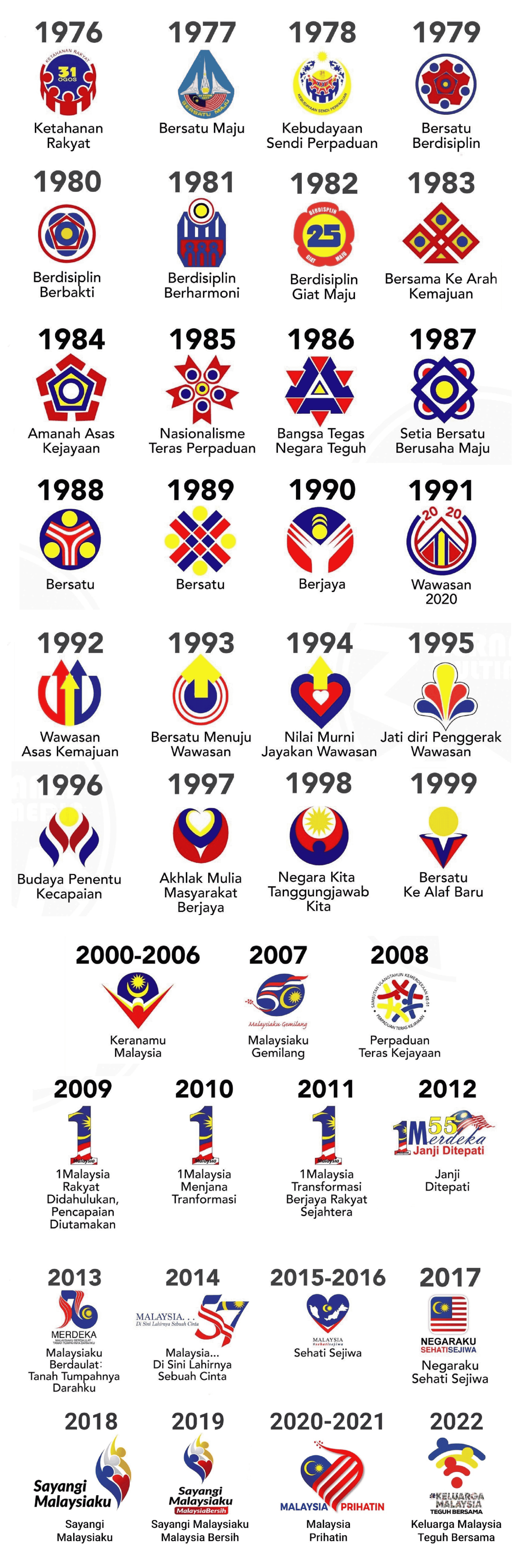 Burung bangau di sawah padi
Luka berdarah diikat tali
Jika PATRIOTISME kurang disemadi
Mungkin sejarah lampau berulang kembali
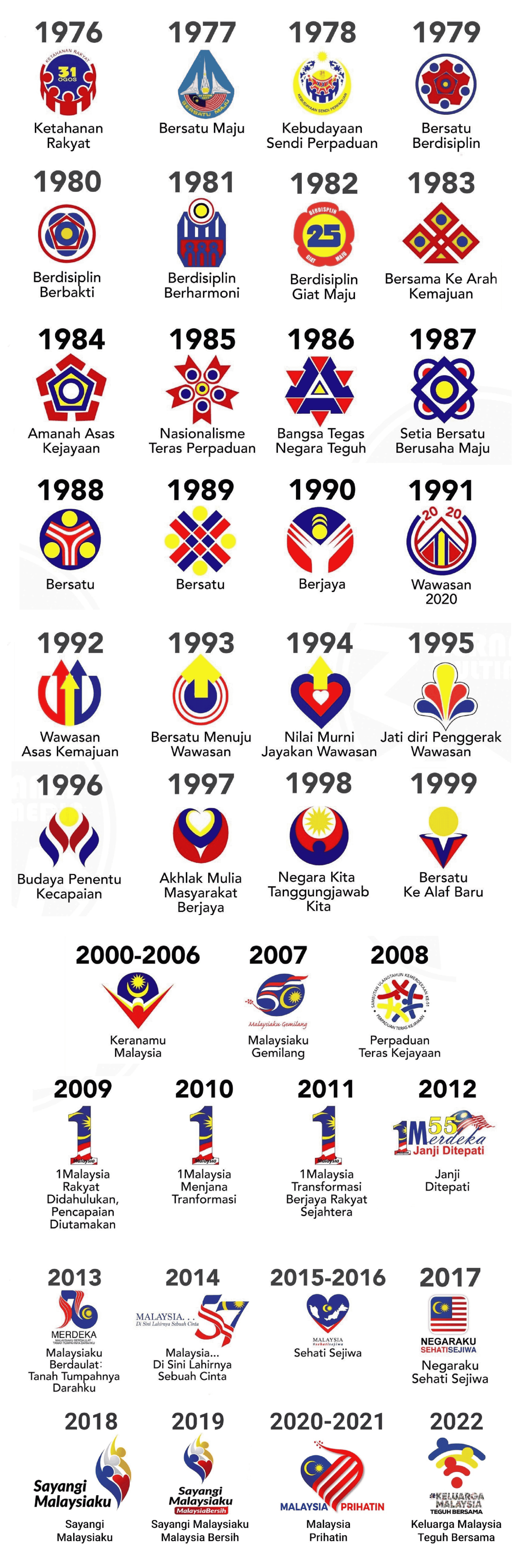 Jalur Gemilang bendera Malaysia
Megah berkibar setiap hari
Selalulah kita berdoa kepadaNya
Supaya Malaysia terus aman harmoni
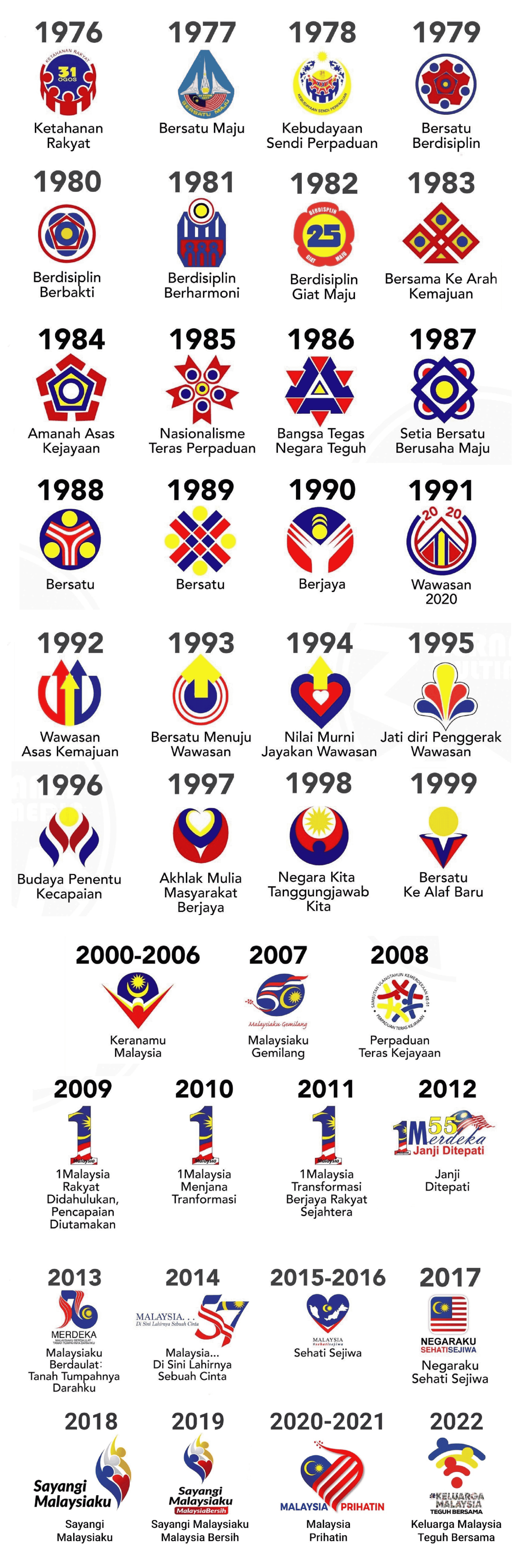 Bunga Raya di dalam dulang
Daunnya pula dimakan ulat
Rakyat dibela pemimpin dijulang
Malaysia MERDEKA kekal berdaulat
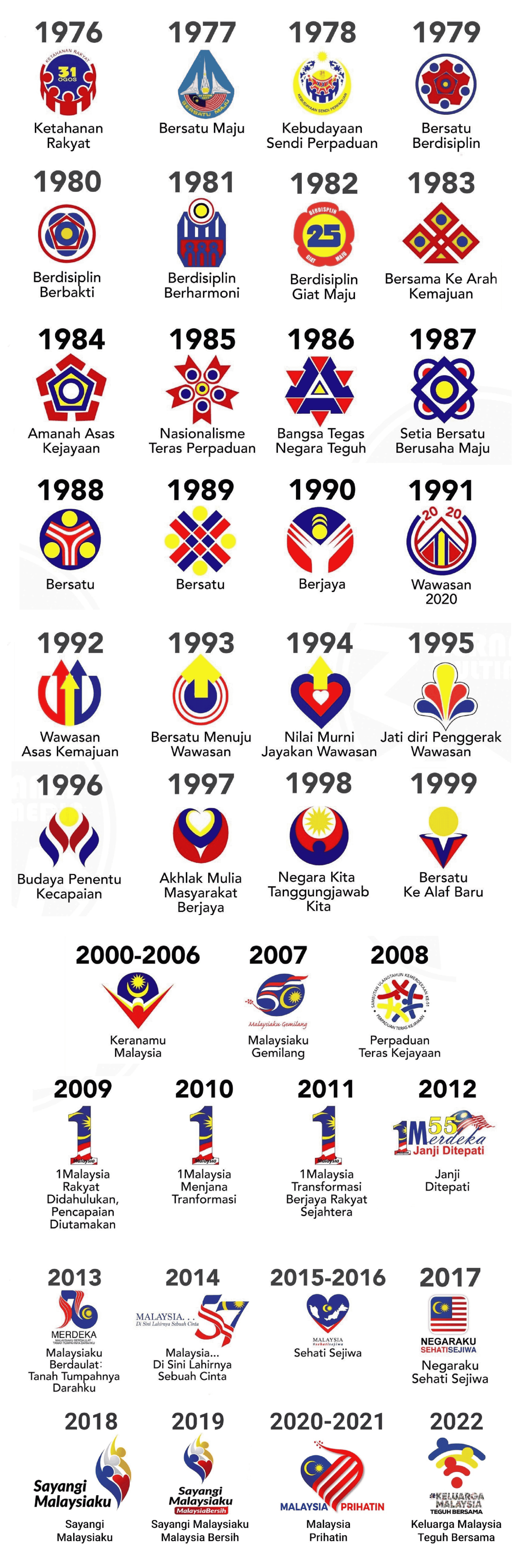 Bulan KEMERDEKAAN disambut penuh semangat
Sambil mengharap Malaysia terus berjaya
31 Ogos tarikh keramat
Bersama kita sambut MERDEKA
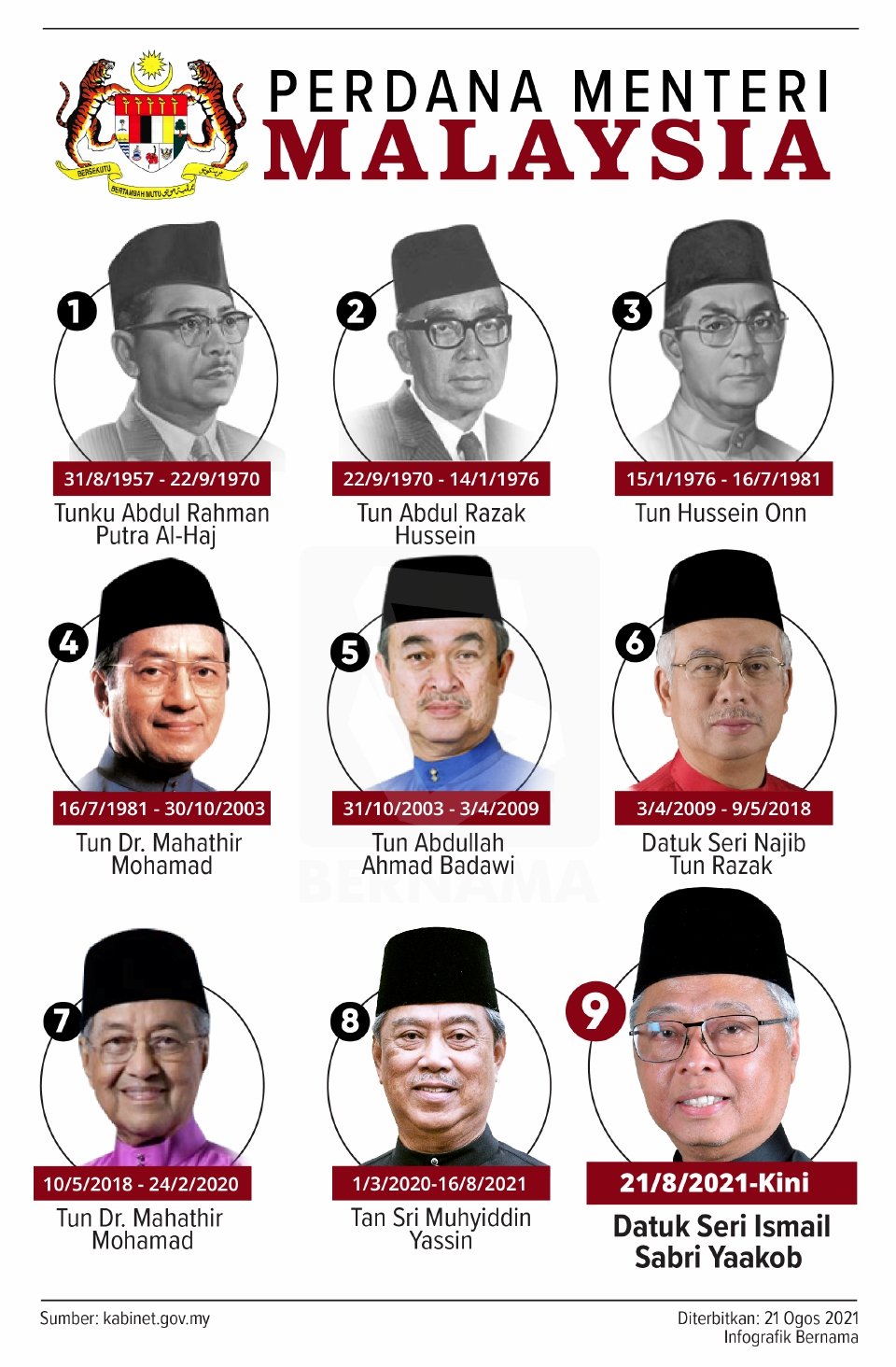 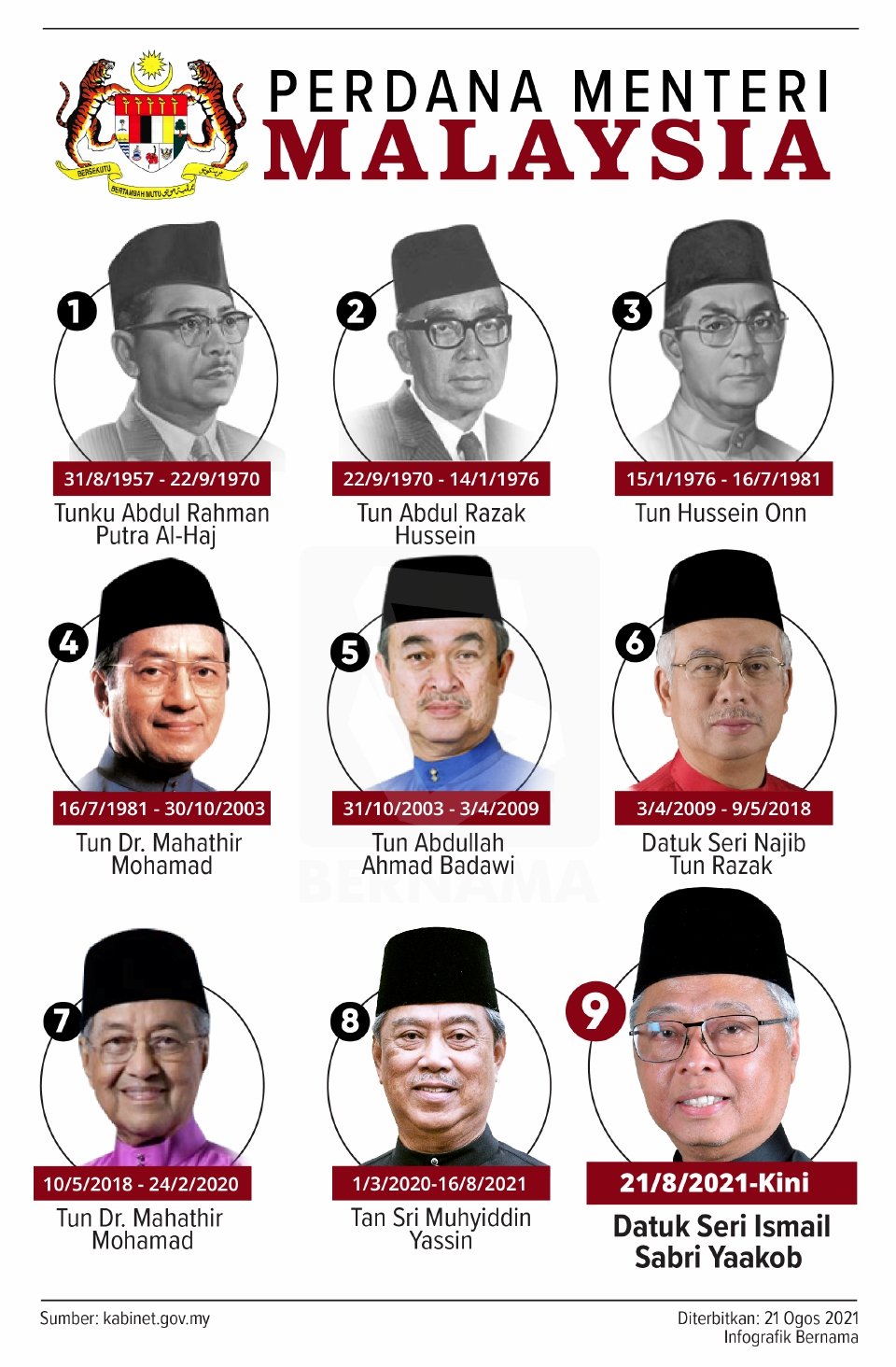 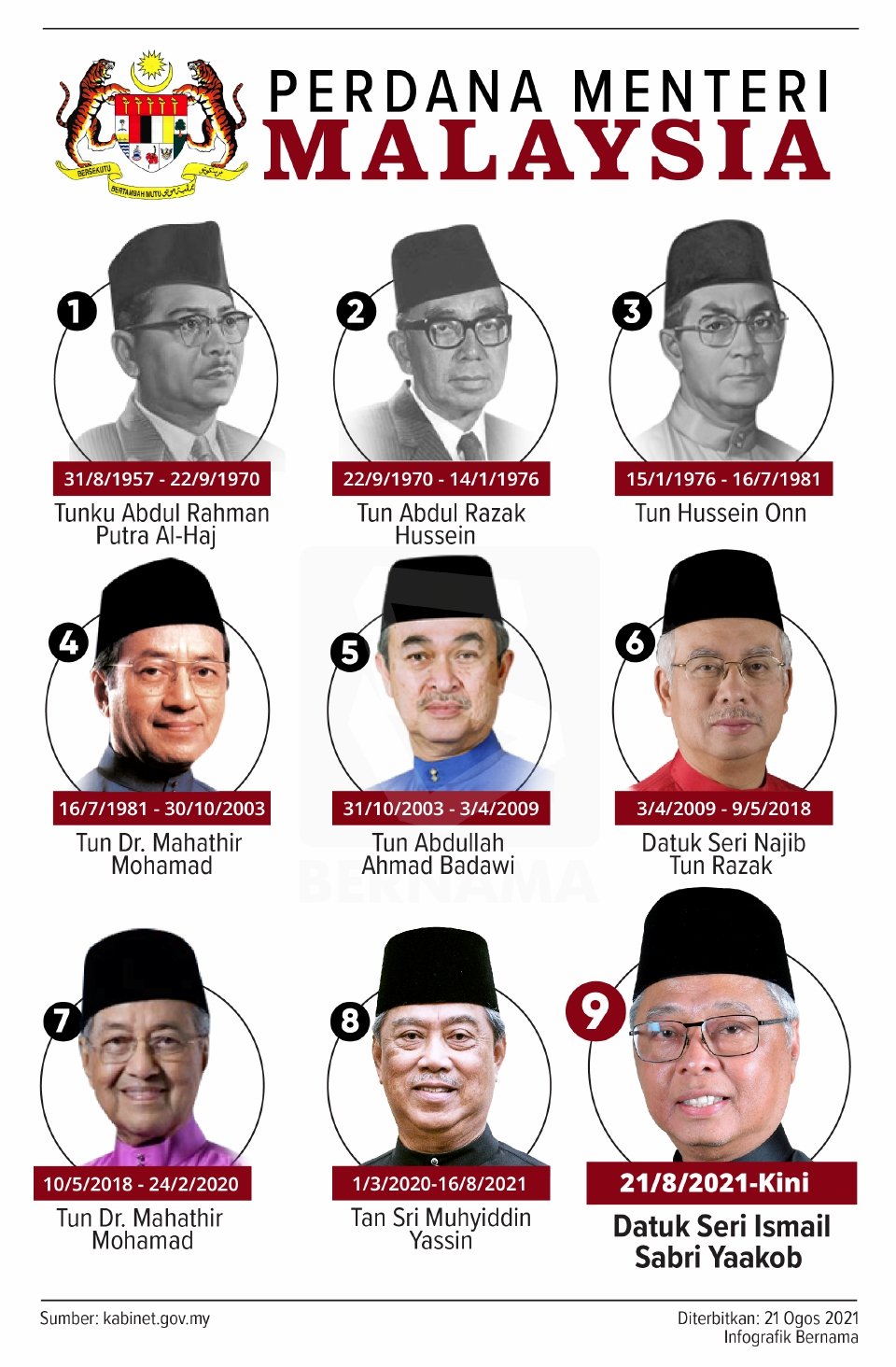 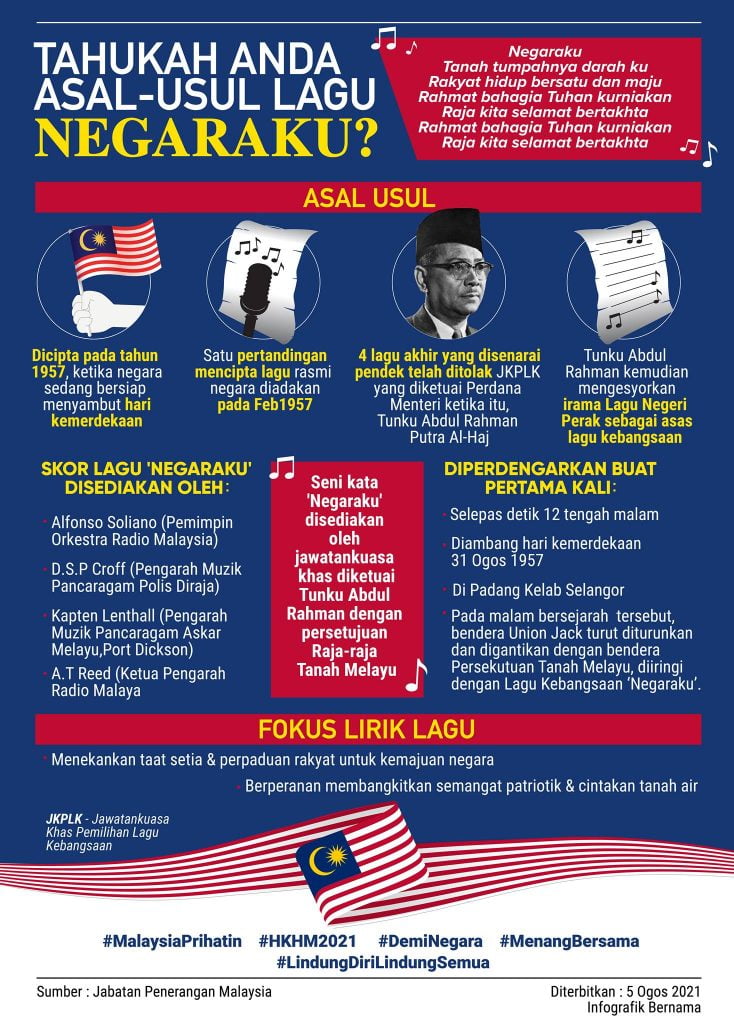 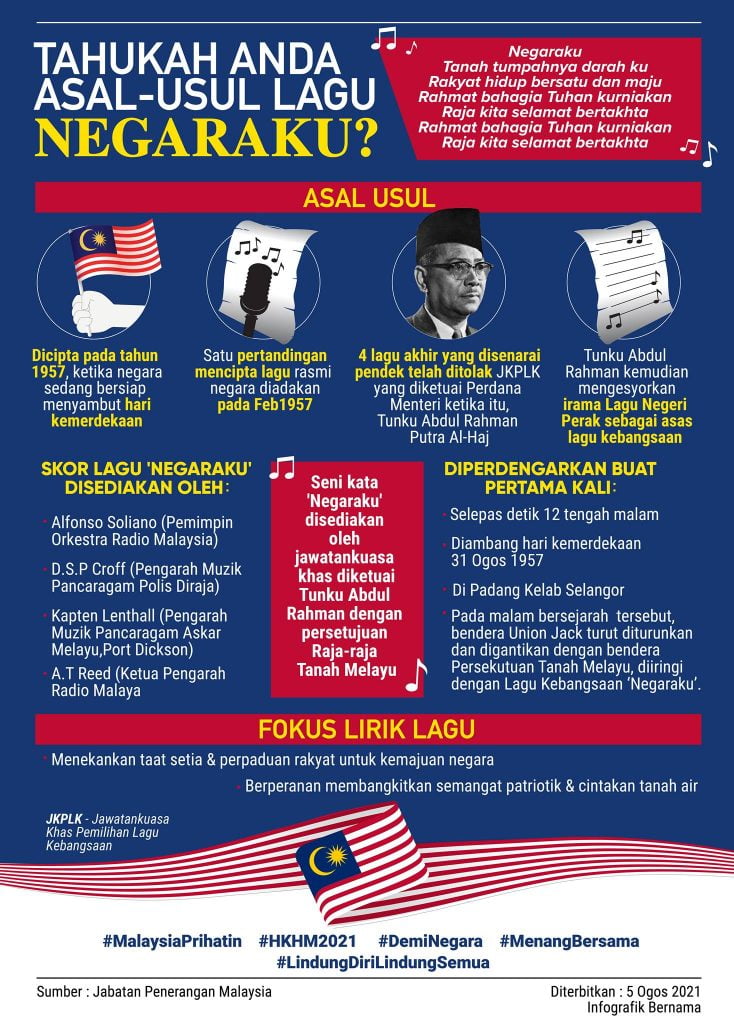 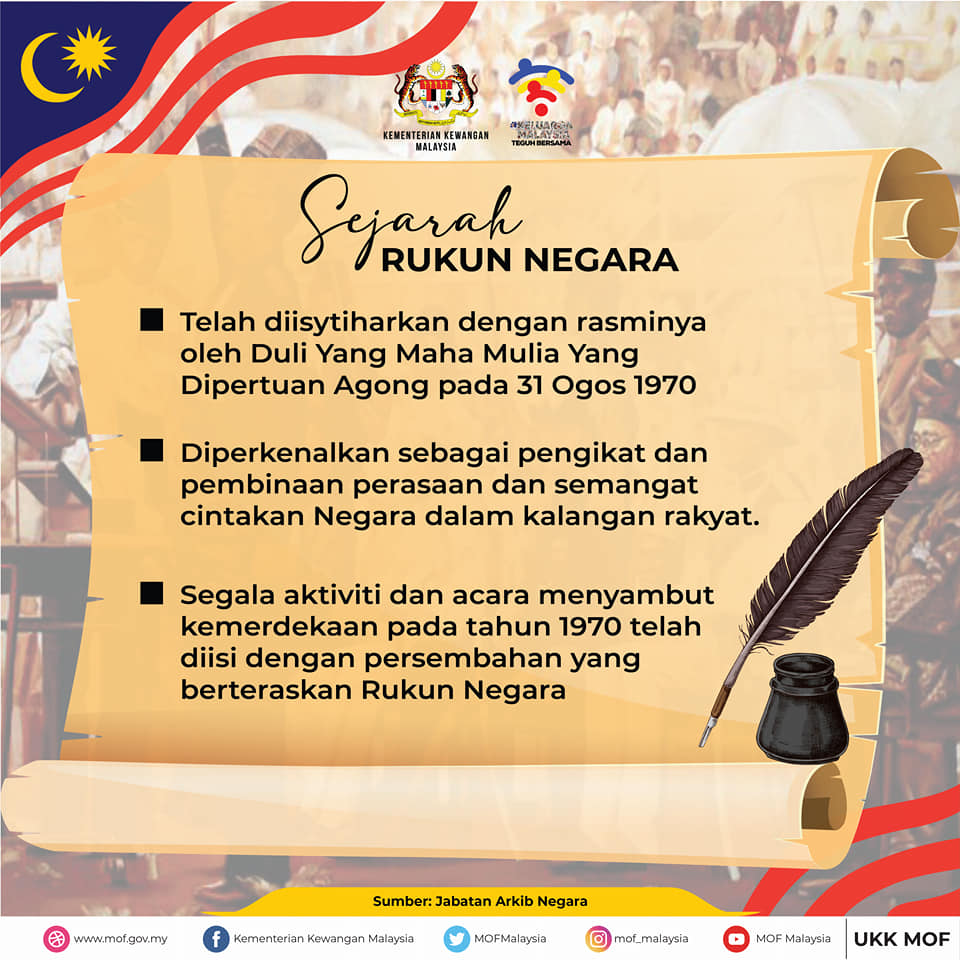 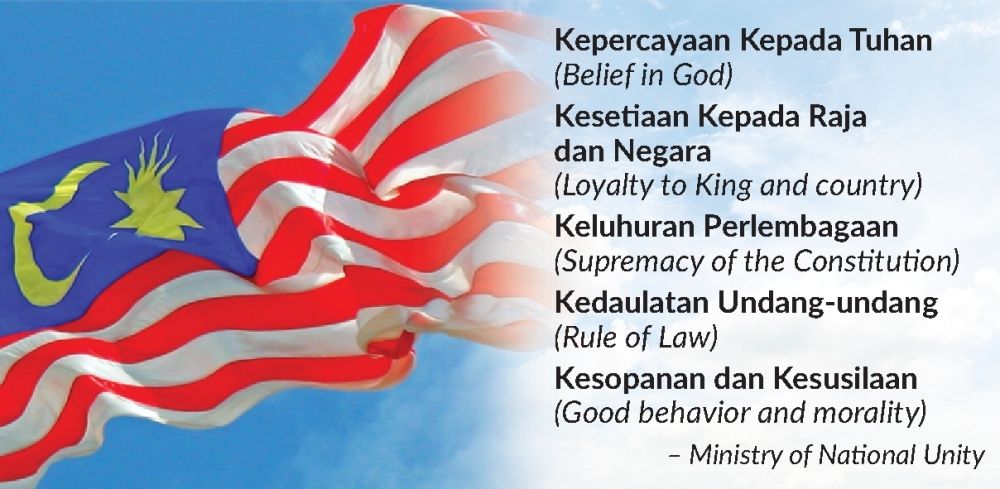 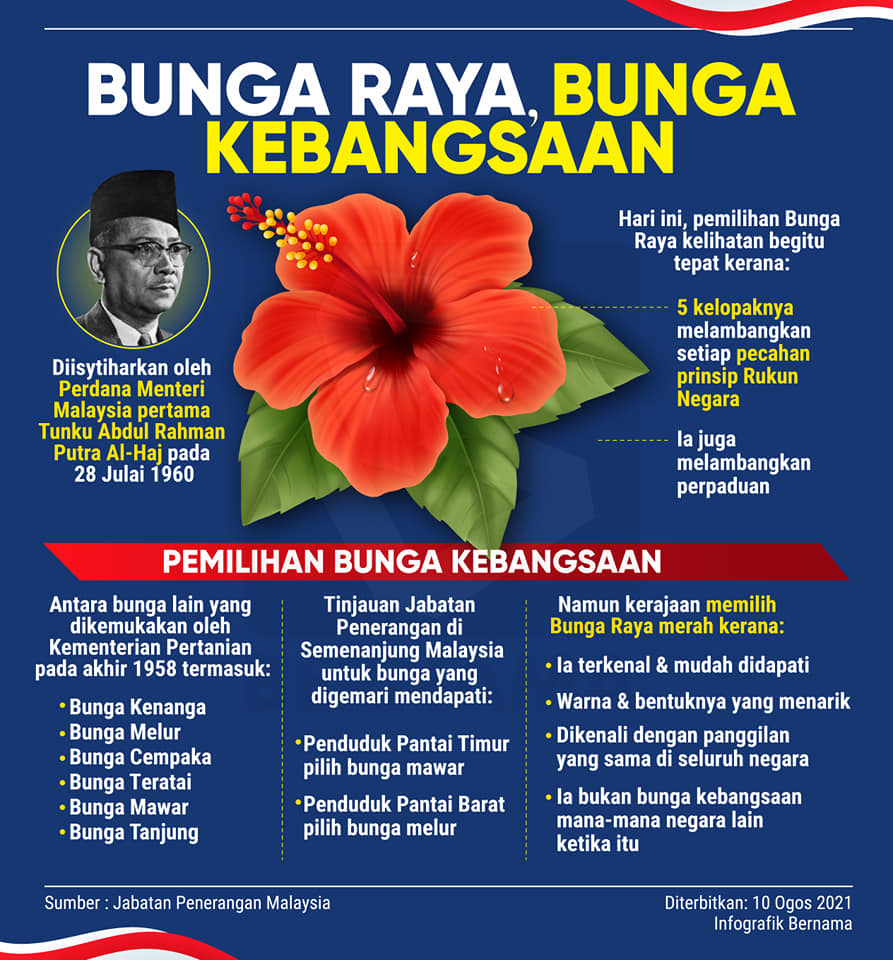 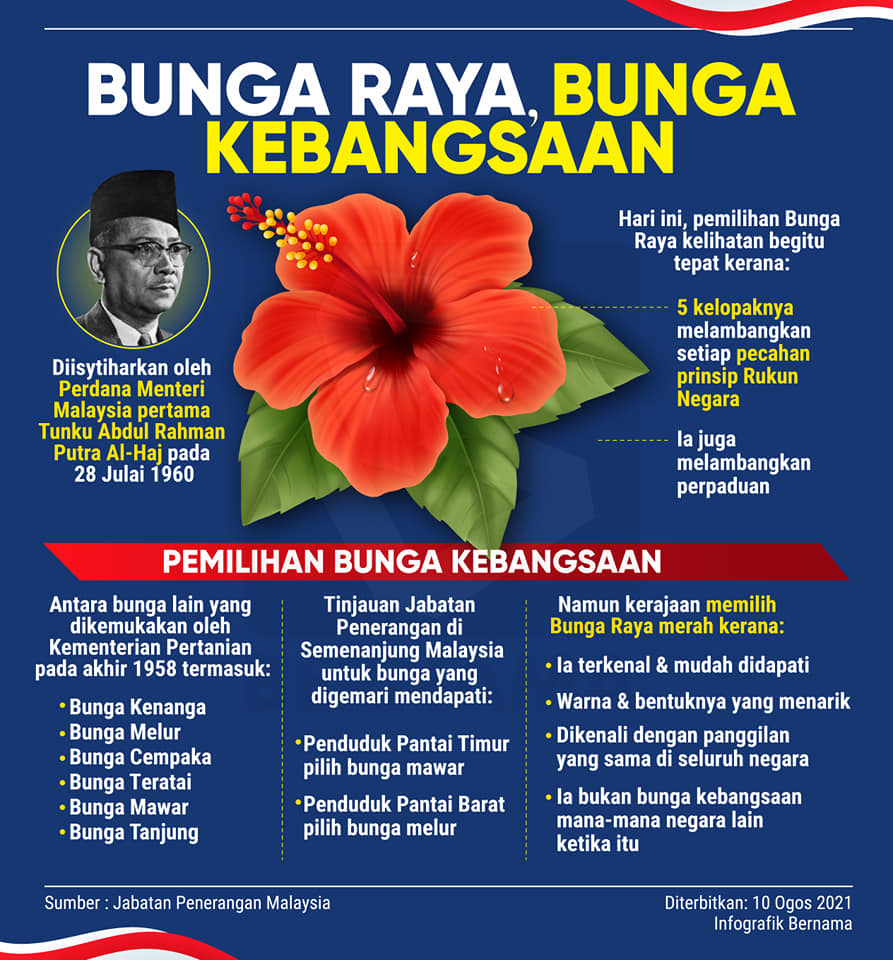 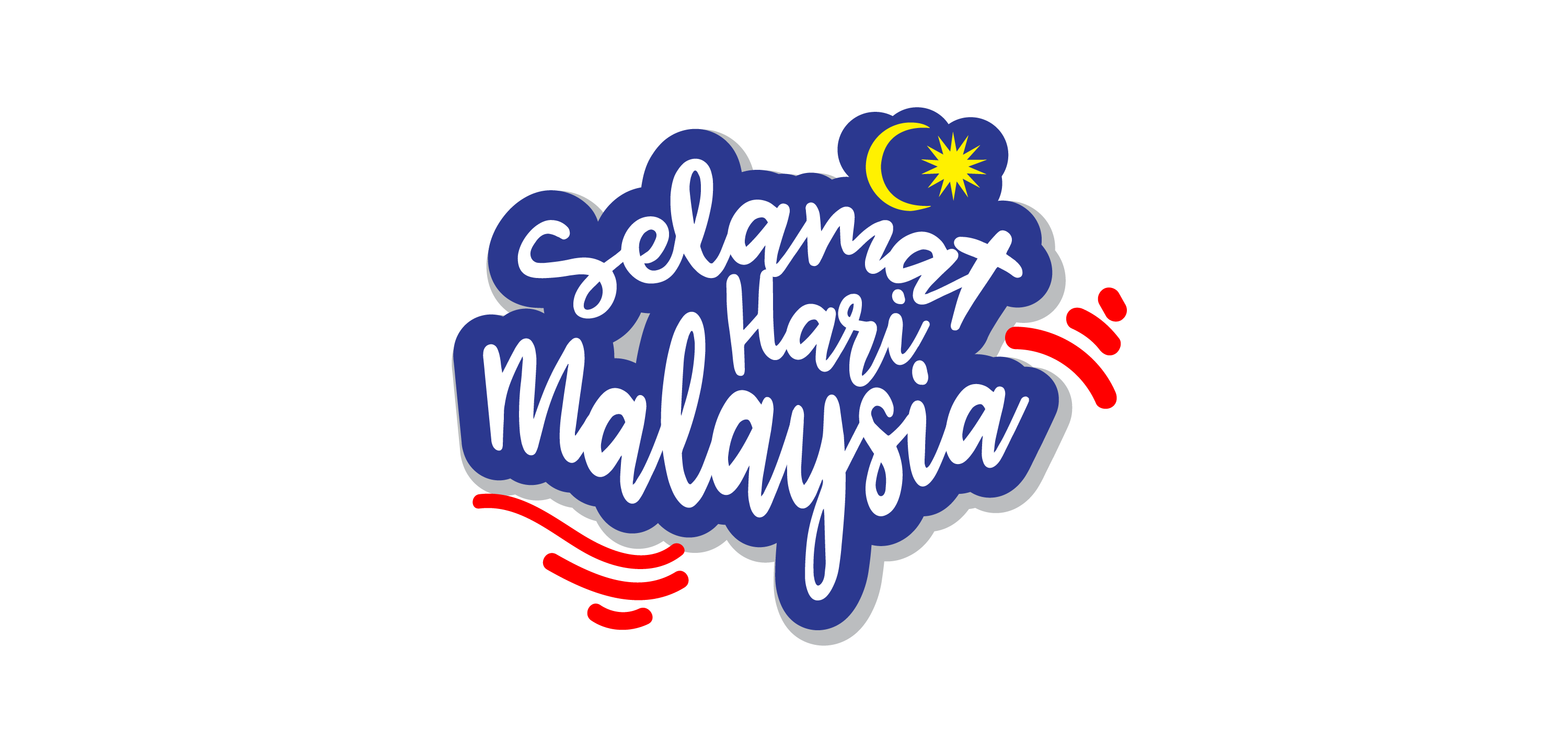 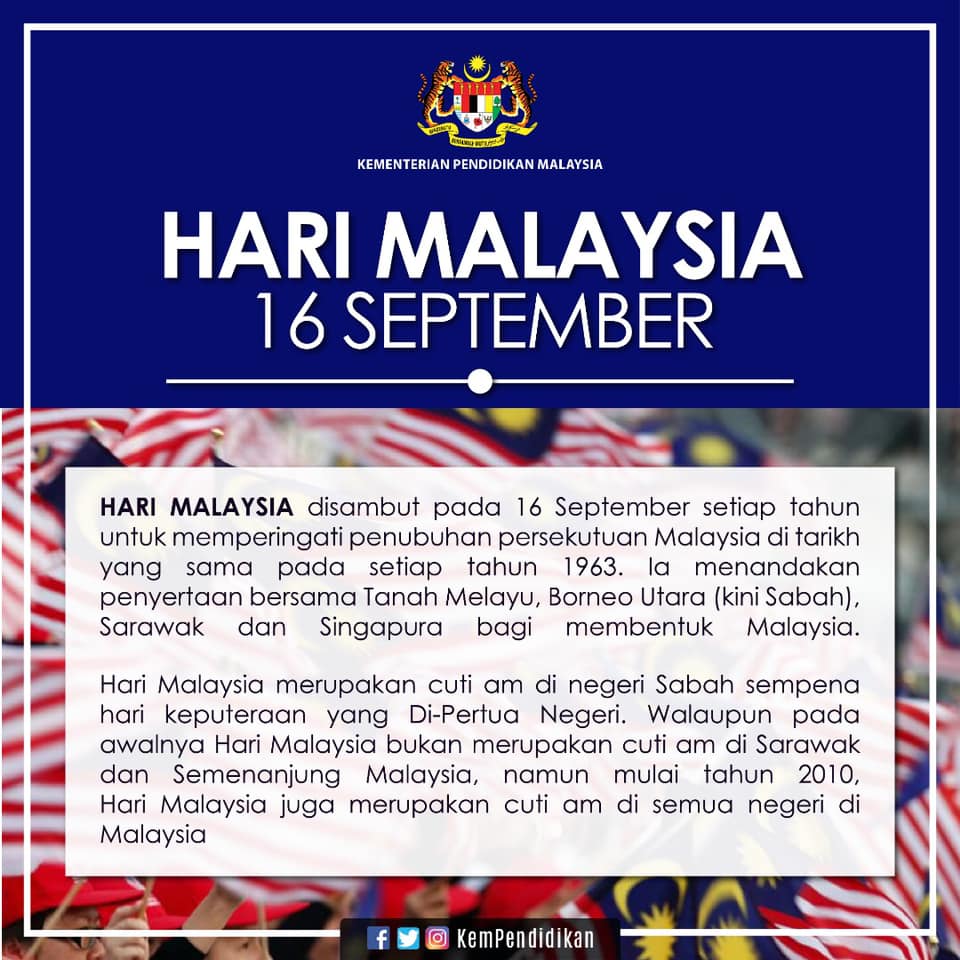 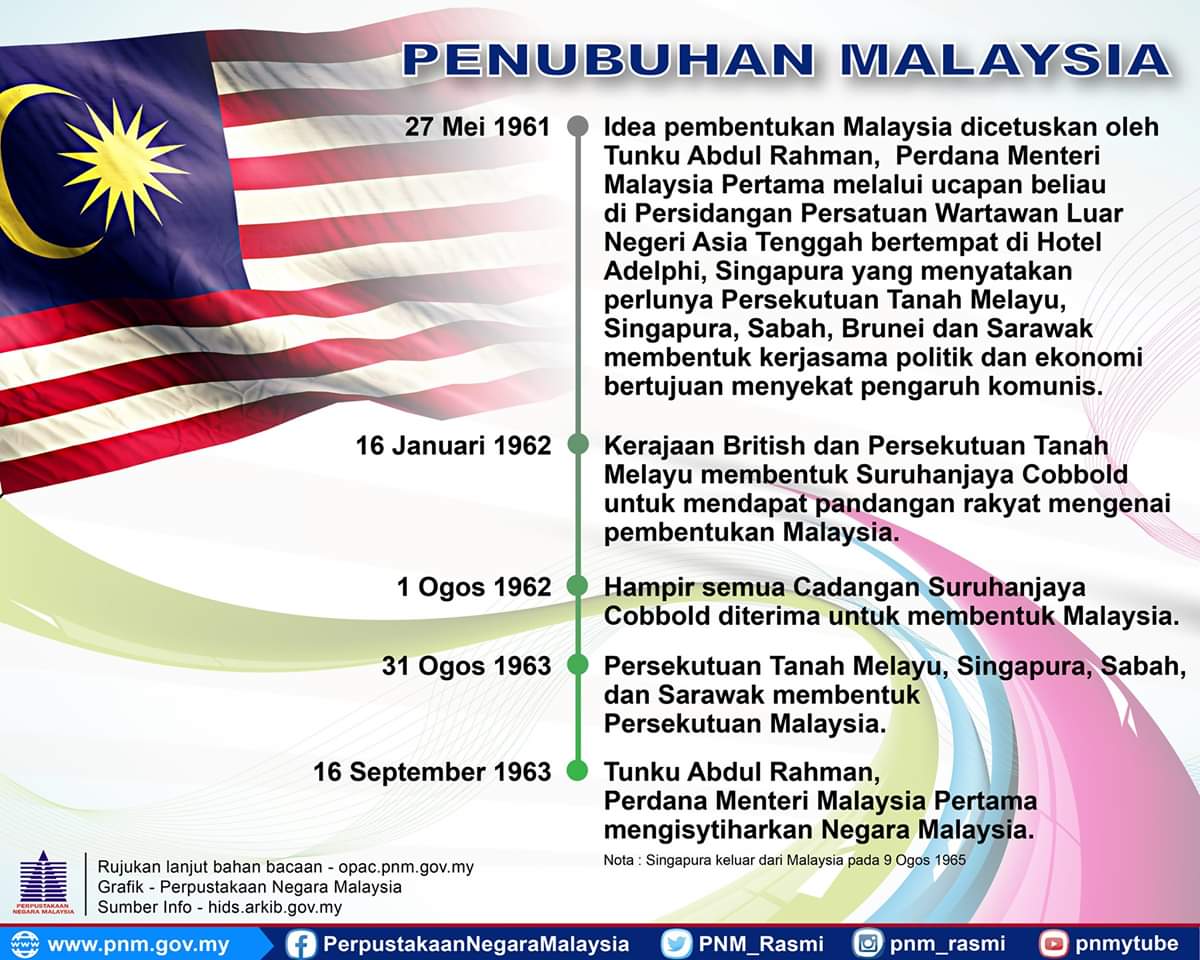 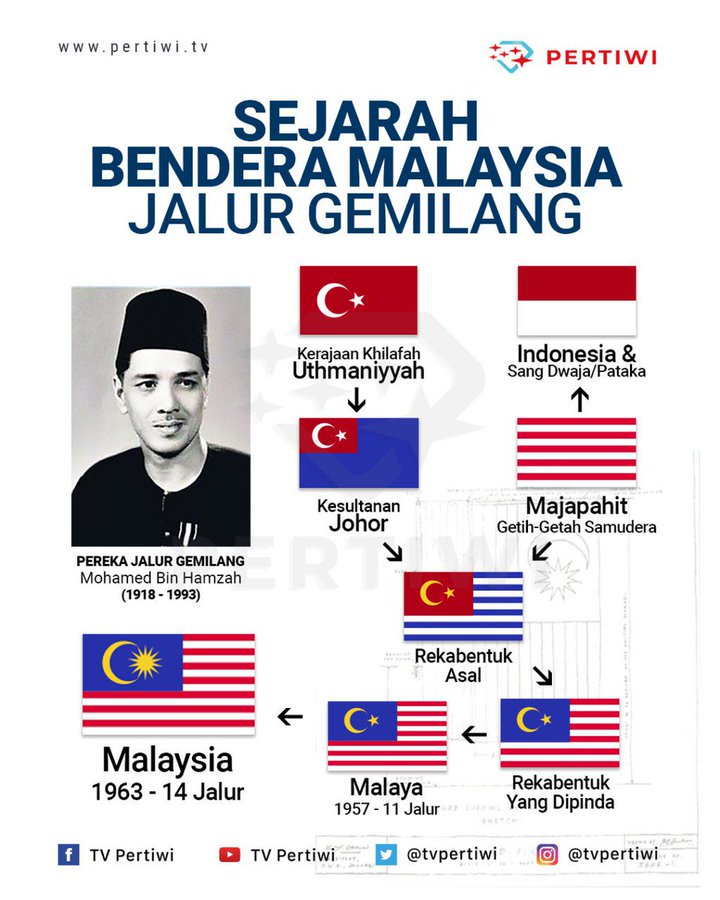 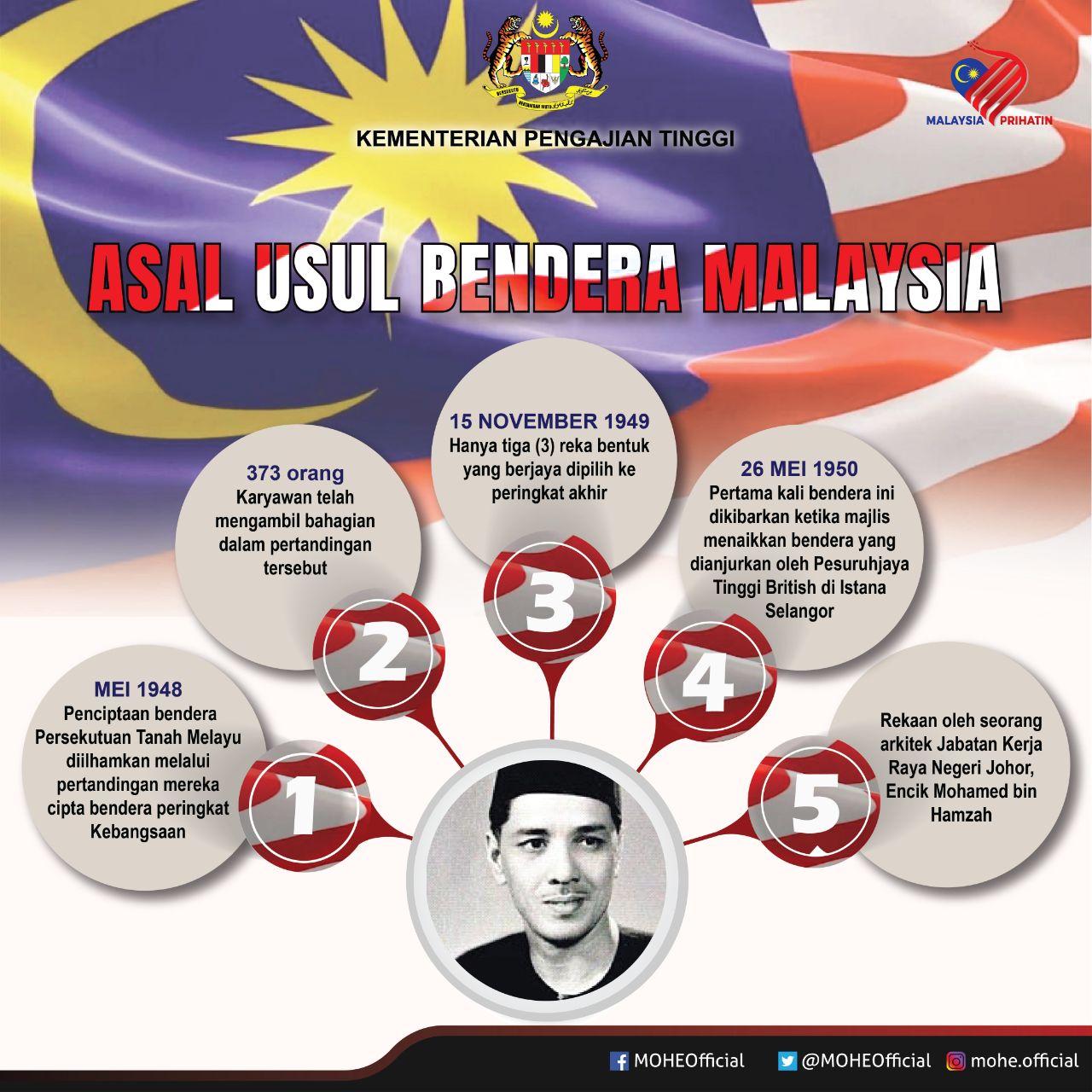 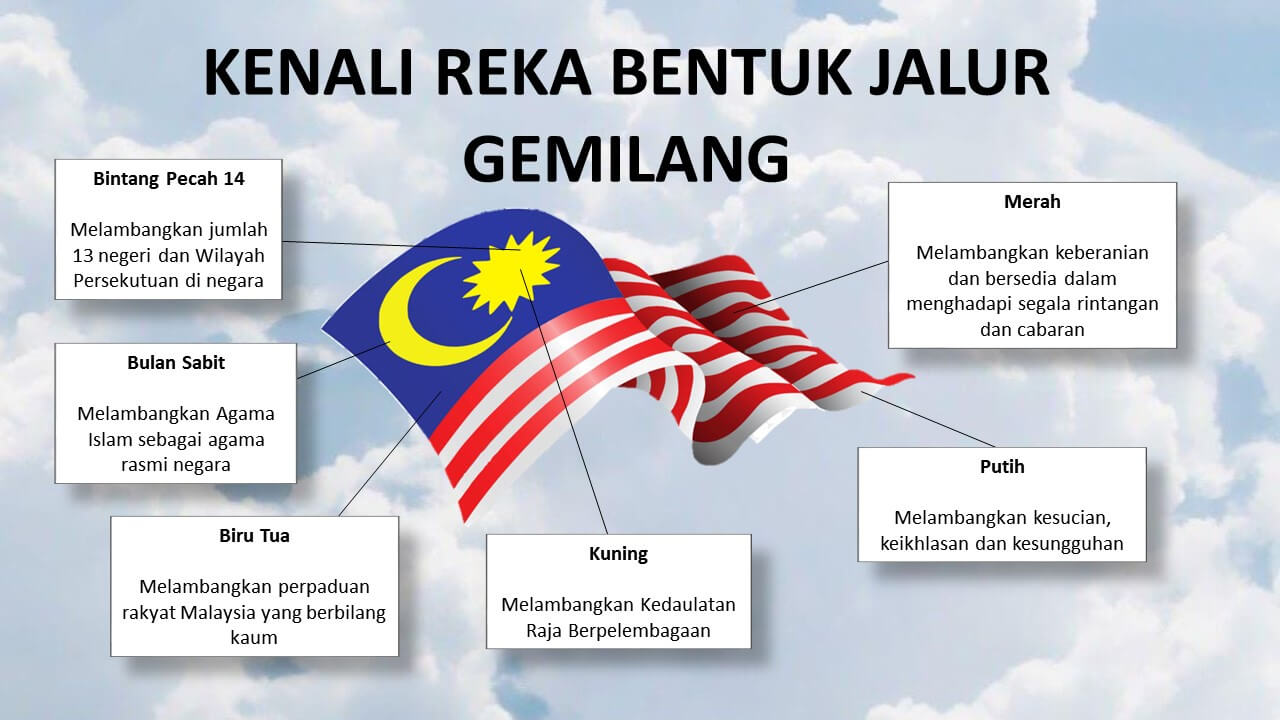 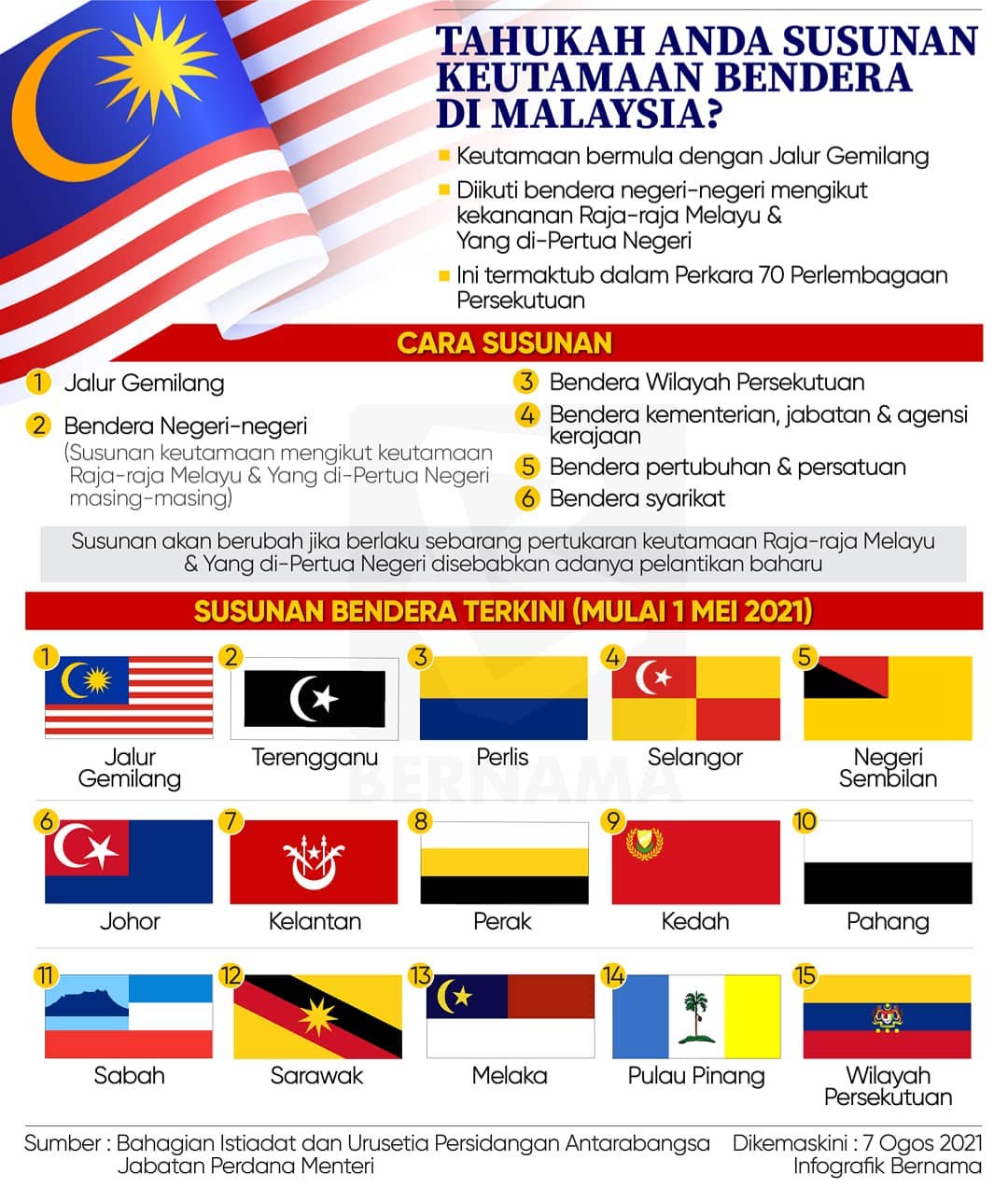 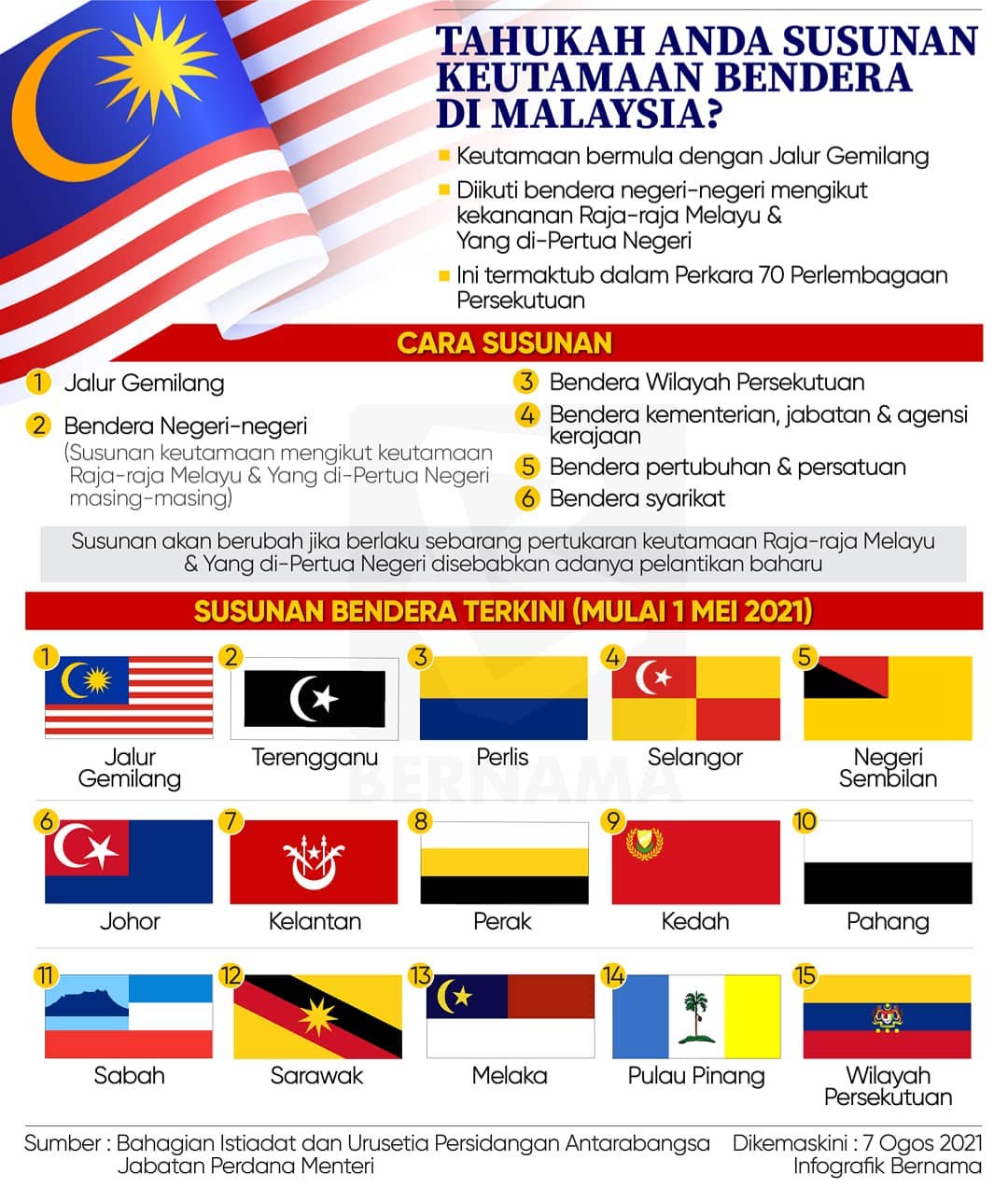